Web and HTTP
First some jargon
Web page consists of base HTML-file which includes several referenced objects
Object can be HTML file, JPEG image, Java applet, audio file,…
Each object is addressable by a URL
Example URL:
www.someschool.edu/someDept/pic.gif
path name
host name
2: Application Layer
1
HTTP overview
HTTP: hypertext transfer protocol
Web’s application layer protocol
client/server model
client: browser that requests, receives, “displays” Web objects
server: Web server sends objects in response to requests
HTTP 1.0: RFC 1945
HTTP 1.1: RFC 2616
HTTP request
PC running
Explorer
HTTP response
HTTP request
Server 
running
Apache Web
server
HTTP response
Mac running
Navigator
2: Application Layer
2
HTTP overview (continued)
HTTP is “stateless”
server maintains no information about past client requests
Uses TCP:
client initiates TCP connection (creates socket) to server,  port 80
server accepts TCP connection from client
HTTP messages (application-layer protocol messages) exchanged between browser (HTTP client) and Web server (HTTP server)
TCP connection closed
aside
Protocols that maintain “state” are complex!
past history (state) must be maintained
if server/client crashes, their views of “state” may be inconsistent, must be reconciled
2: Application Layer
3
HTTP connections
Nonpersistent HTTP
At most one object is sent over a TCP connection.
HTTP/1.0 uses nonpersistent HTTP
Persistent HTTP
Multiple objects can be sent over single TCP connection between client and server.
HTTP/1.1 uses persistent connections in default mode
2: Application Layer
4
Nonpersistent HTTP
Suppose user enters URL www.someSchool.edu/someDepartment/home.index
(contains text, 
references to 10 
jpeg images)
1a. HTTP client initiates TCP connection to HTTP server (process) at www.someSchool.edu on port 80
1b. HTTP server at host www.someSchool.edu waiting for TCP connection at port 80.  “accepts” connection, notifying client
2. HTTP client sends HTTP request message (containing URL) into TCP connection socket. Message indicates that client wants object someDepartment/home.index
3. HTTP server receives request message, forms response message containing requested object, and sends message into its socket
time
2: Application Layer
5
Nonpersistent HTTP (cont.)
4. HTTP server closes TCP connection.
5. HTTP client receives response message containing html file, displays html.  Parsing html file, finds 10 referenced jpeg  objects
time
6. Steps 1-5 repeated for each of 10 jpeg objects
2: Application Layer
6
Non-Persistent HTTP: Response time
initiate TCP
connection
RTT
request
file
time to 
transmit 
file
RTT
file
received
time
time
Definition of RTT: time to send a small packet to travel from client to server and back.
Response time:
one RTT to initiate TCP connection
one RTT for HTTP request and first few bytes of HTTP response to return
file transmission time
total = 2RTT+transmit time
2: Application Layer
7
Persistent HTTP
Persistent without pipelining:
client issues new request only when previous response has been received
one RTT for each referenced object
Persistent with pipelining:
default in HTTP/1.1
client sends requests as soon as it encounters a referenced object
as little as one RTT for all the referenced objects
Nonpersistent HTTP issues:
requires 2 RTTs per object
OS overhead for each TCP connection
browsers often open parallel TCP connections to fetch referenced objects
Persistent  HTTP
server leaves connection open after sending response
subsequent HTTP messages  between same client/server sent over open connection
2: Application Layer
8
HTTP request message
two types of HTTP messages: request, response
HTTP request message:
ASCII (human-readable format)
request line
(GET, POST, 
HEAD commands)
GET /somedir/page.html HTTP/1.1
Host: www.someschool.edu 
User-agent: Mozilla/4.0
Connection: close 
Accept-language:fr 

(extra carriage return, line feed)
header
 lines
Carriage return, 
line feed 
indicates end 
of message
2: Application Layer
9
HTTP request message: general format
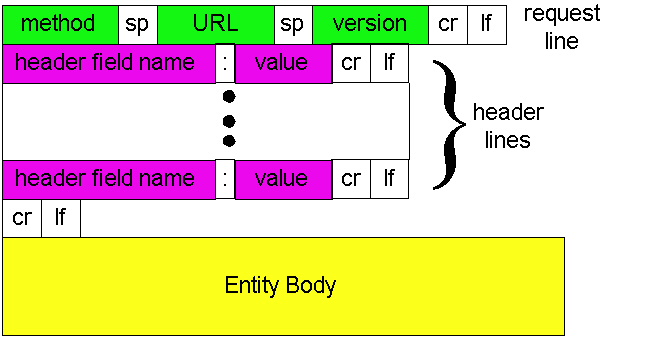 2: Application Layer
10
Uploading form input
Post method:
Web page often includes form input
Input is uploaded to server in entity body
URL method:
Uses GET method
Input is uploaded in URL field of request line:
www.somesite.com/animalsearch?monkeys&banana
2: Application Layer
11
Method types
HTTP/1.0
GET
POST
HEAD
asks server to leave requested object out of response
HTTP/1.1
GET, POST, HEAD
PUT
uploads file in entity body to path specified in URL field
DELETE
deletes file specified in the URL field
2: Application Layer
12
HTTP response message
status line
(protocol
status code
status phrase)
HTTP/1.1 200 OK 
Connection close
Date: Thu, 06 Aug 1998 12:00:15 GMT 
Server: Apache/1.3.0 (Unix) 
Last-Modified: Mon, 22 Jun 1998 …... 
Content-Length: 6821 
Content-Type: text/html
 
data data data data data ...
header
 lines
data, e.g., 
requested
HTML file
2: Application Layer
13
HTTP response status codes
In first line in server->client response message.
A few sample codes:
200 OK
request succeeded, requested object later in this message
301 Moved Permanently
requested object moved, new location specified later in this message (Location:)
400 Bad Request
request message not understood by server
404 Not Found
requested document not found on this server
505 HTTP Version Not Supported
2: Application Layer
14
Trying out HTTP (client side) for yourself
1. Telnet to your favorite Web server:
Opens TCP connection to port 80
(default HTTP server port) at cis.poly.edu.
Anything typed in sent 
to port 80 at cis.poly.edu
telnet cis.poly.edu 80
2. Type in a GET HTTP request:
By typing this in (hit carriage
return twice), you send
this minimal (but complete) 
GET request to HTTP server
GET /~ross/ HTTP/1.1
Host: cis.poly.edu
3. Look at response message sent by HTTP server!
2: Application Layer
15
Let’s look at HTTP in action
telnet example
Wireshark example
2: Application Layer
16
User-server state: cookies
Example:
Susan accesses  the Internet always from her PC
visits specific e-commerce site for first time
when initial HTTP requests arrives at site, site creates: 
unique ID
entry in backend database for ID
Many major Web sites use cookies
Four components:
1) cookie header line of HTTP response message
2) cookie header line in HTTP request message
3) cookie file kept on user’s host, managed by user’s browser
4) back-end database at Web site
2: Application Layer
17
ebay 8734
usual http request msg
Amazon server
creates ID
1678 for user
usual http response 
Set-cookie: 1678
create
    entry
ebay 8734
amazon 1678
ebay 8734
amazon 1678
usual http request msg
cookie: 1678
access
cookie-
specific
action
usual http response msg
usual http response msg
access
usual http request msg
cookie: 1678
cookie-
spectific
action
Cookies: keeping “state” (cont.)
client
server
cookie file
backend
database
one week later:
2: Application Layer
18
Cookies (continued)
aside
Cookies and privacy:
cookies permit sites to learn a lot about you
you may supply name and e-mail to sites
What cookies can bring:
authorization
shopping carts
recommendations
user session state (Web e-mail)
How to keep “state”:
protocol endpoints: maintain state at sender/receiver over multiple transactions
cookies: http messages carry state
2: Application Layer
19
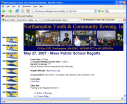 HTTP request
HTTP request
HTTP response
HTTP response
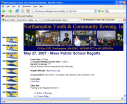 HTTP request
HTTP response
Web caches (proxy server)
Goal: satisfy client request without involving origin server
user sets browser: Web accesses via  cache
browser sends all HTTP requests to cache
object in cache: cache returns object 
else cache requests object from origin server, then returns object to client
origin 
server
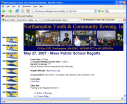 Proxy
server
client
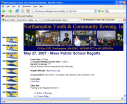 client
origin 
server
2: Application Layer
20
More about Web caching
cache acts as both client and server
typically cache is installed by ISP (university, company, residential ISP)
Why Web caching?
reduce response time for client request
reduce traffic on an institution’s access link.
Internet dense with caches: enables “poor” content providers to effectively deliver content (but so does P2P file sharing)
2: Application Layer
21
Caching example
origin
servers
Assumptions
average object size = 100,000 bits
avg. request rate from institution’s browsers to origin servers = 15/sec
delay from institutional router to any origin server and back to router  = 2 sec
Consequences
utilization on LAN = 15%
utilization on access link = 100%
total delay   = Internet delay + access delay + LAN delay
  =  2 sec + minutes + milliseconds
public
 Internet
1.5 Mbps 
access link
institutional
network
10 Mbps LAN
institutional
cache
2: Application Layer
22
[Speaker Notes: NOTICE: Requests at a rate of 15/sec with each request being 100,000 bits per request is 1.5Mbps used. Or 100% of the bandwidth on the access link.

Utilization 1.5/10  15%]
Caching example (cont)
origin
servers
possible solution
increase bandwidth of access link to, say, 10 Mbps
consequence
utilization on LAN = 15%
utilization on access link = 15%
Total delay   = Internet delay + access delay + LAN delay
  =  2 sec + msecs + msecs
often a costly upgrade
public
 Internet
10 Mbps 
access link
institutional
network
10 Mbps LAN
institutional
cache
2: Application Layer
23
Caching example (cont)
origin
servers
possible solution: install cache
suppose hit rate is 0.4
consequence
40% requests will be satisfied almost immediately (say 100 msec)
60% requests satisfied by origin server
utilization of access link reduced to 60%, resulting in negligible  delays (say 10 msec)
total avg delay   = Internet delay + access delay + LAN delay   =?
public
 Internet
1.5 Mbps 
access link
institutional
network
10 Mbps LAN
institutional
cache
2: Application Layer
24
[Speaker Notes: .6*(2.0+.010)   + .4*0.100  = 1.24 seconds for internet delay on average.]
HTTP response
HTTP/1.0 
304 Not Modified
Conditional GET
server
cache
Goal: don’t send object if cache has up-to-date cached version
cache: specify date of cached copy in HTTP request
If-modified-since: <date>
server: response contains no object if cached copy is up-to-date: 
HTTP/1.0 304 Not Modified
HTTP request msg
If-modified-since: <date>
object 
not 
modified
HTTP request msg
If-modified-since: <date>
object 
modified
HTTP response
HTTP/1.0 200 OK
<data>
2: Application Layer
25